Security Notions for Fully Encrypted ProtocolsEllis Fenske (U.S. Naval Academy)Aaron Johnson (U.S. Naval Research Lab)
February 15th, 2023
Free and Open Communications on the Internet (FOCI ’23)
[Speaker Notes: Short paper
Work in progress
Some details deviate from paper]
Fully Encrypted Protocols (FEPs)
Communication protocol
All bytes look random
Packet lengths variable
Used in some censorship-circumvention systems
obfs4 (Tor)
shadowsocks
Obfuscated SSH
OpenVPN + XOR patch
Vmess (V2Ray)
App2
App1
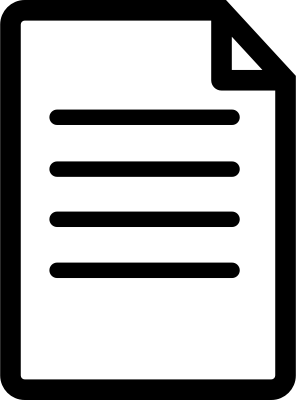 FEP1
FEP2
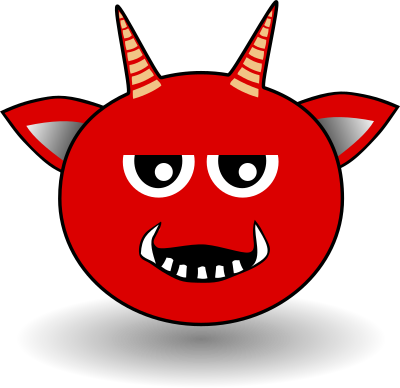 [Speaker Notes: No content
No metadata
  - No observable length indicator
  - No version indicator]
Fully Encrypted Protocols (FEPs)
Problem: No mathematical definition of FEPs
Security cannot be proven
Goal seems inherently mathematical
IND$-CPA: similar goal but for atomic messaging
Solution: New security definitions for FEPs and a candidate secure FEP construction
Passively secure: FEP-CPFA (Fully Encrypted Protocol under Chosen Plaintext-Fragment Attacks)
Actively secure: FEP-CCFA (Fully Encrypted Protocol under Chosen Ciphertext-Fragment Attacks)
Packet sizes: Length shaping
[Speaker Notes: - Will also highlight how existing FEPs fail to satisfy our new security definitions.]
Terminology
Other terms used
“Obfuscated” protocol
“Look-like-nothing”/“look-like-random” protocol
“Randomized”/“randomizer” protocol

Why “fully encrypted” protocols?
Unused for other concepts
Positive connotation
Abbreviates (FEPs)
“Exposing the Great Firewall's Dynamic Blocking of Fully Encrypted Traffic” by Anonymous, Kevin Bock, Jackson Sippe, Shelikhoo, David Fifield, Eric Wustrow, Dave Levin, Amir Houmansadr. June 2022.
Value of FEPs
Censorship circumvention
Not easily detected as carrying proxied traffic
Very limited metadata for selective blocking (e.g. targeting applications)
China is blocking FEPs (“Exposing the Great Firewall's Dynamic Blocking of Fully Encrypted Traffic” by Anonymous et al.)
Natural endpoint of secure communication protocols
Maximally protects metadata
Modern protocols protect more metadata: QUIC, TLS 1.3 Encrypted Client Hello, Noise protocol framework
IETF Internet-Draft: Pseudorandom Extension for cTLS
“a cTLS extension that allows each party to emit a purely pseudorandom bitstream”
“TODO: More precise security properties and security proof. The goal we're after hasn't been widely considered in the literature so far, at least as far as we can tell.”
Setting
Datastream setting*
Inputs and outputs treated as byte streams
Reliable, in-order delivery
Models TCP
Unidirectional channel
Pre-shared key (or: data transport phase)
App2
App1
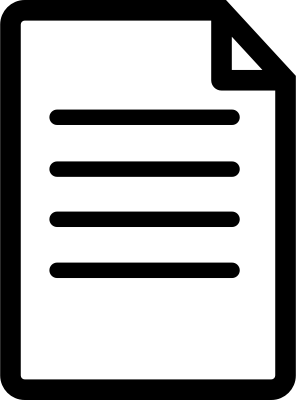 SEND
RECV
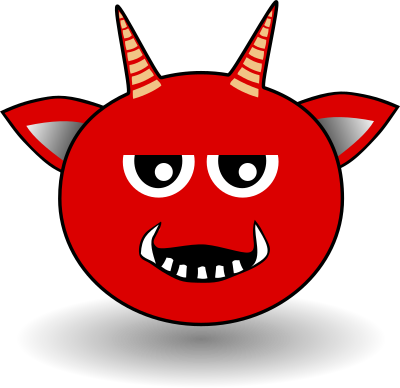 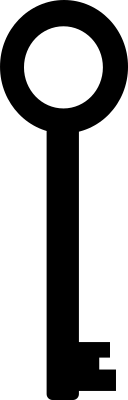 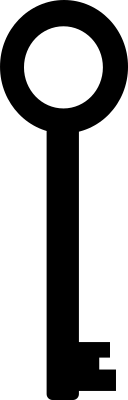 Plaintext fragmentation
Ciphertext fragmentation
*Marc Fischlin, Felix Günther, Giorgia Azzurra Marson, and Kenneth G. Paterson. “Data is a stream: Security of stream-based channels”. CRYPTO 2015.
Protocol Model
SEND
RECV
Input
Input
m : plaintext message
p : packet length
f : flush flag
c : ciphertext
Output
m : plaintext message
C : channel close flag
Output
c : ciphertext
In implementation, SEND and RECV would interact with sockets.
[Speaker Notes: Flush flag needed for correctness requirement
Channel close is model addition to capture potential information leak]
Passive security: 
FEP-CPFA (Chosen Plaintext-Fragment Attacks)
Security experiment
Random World
Real World
Challenger chooses bit b.
 Adversary can query stateful oracle ObSEND.
 Adversary outputs guess b’.
 Success if b’=b.
O0SEND(m,p,f)
O1SEND(m,p,f)
Outputs|SEND(m,p,f)| random bytes
Outputs SEND(m,p,f)
Definition: Protocol is FEP-CPFA if success probability is negligible.
Passive security: 
FEP-CPFA (Chosen Plaintext-Fragment Attacks)
Security experiment
Random World
Real World
Challenger chooses bit b.
 Adversary can query stateful oracle ObSEND.
 Adversary outputs guess b’.
 Success if b’=b.
O0SEND(m,p,f)
O1SEND(m,p,f)
Outputs|SEND(m,p,f)| random bytes
Outputs SEND(m,p,f)
Definition: Protocol is FEP-CPFA if success probability is negligible.
Obfuscated OpenSSH: without an optional pre-shared key, all key material is observable, and so it does not satisfy FEP-CPFA.
Active security: 
FEP-CCFA (Chosen Ciphertext-Fragment Attacks)
Security experiment
Real World
Random World
CS: Outputs from ObSEND
CR: Inputs to ObRECV
CLOSE(CS, CR): Ideal channel close behavior
O0SEND(m,p,f)
O1SEND(m,p,f)
Outputs|SEND(m,p,f)| random bytes
Outputs SEND(m,p,f)
Challenger chooses bit b.
 Adversary can query stateful oracles ObSEND and ObRECV.
 Adversary outputs guess b’.
 Success if b’=b.
O0RECV(c)
O1RECV(c)
Always returns channel close flag C.
Does not return output message m unless out of sync.
Returns channel close flag CLOSE(CS, CR).
Does not return output message m.
Definition: Protocol is FEP-CCFA if success probability is negligible.
Active security: 
FEP-CCFA (Chosen Ciphertext-Fragment Attacks)
Security experiment
Real World
Random World
CS: Outputs from ObSEND
CR: Inputs to ObRECV
CLOSE(CS, CR): Ideal channel close behavior
O0SEND(m,p,f)
O1SEND(m,p,f)
Outputs|SEND(m,p,f)| random bytes
Outputs SEND(m,p,f)
Challenger chooses bit b.
 Adversary can query stateful oracles ObSEND and ObSEND.
 Adversary outputs guess b’.
 Success if b’=b.
O0RECV(c)
O1RECV(c)
Always returns channel close flag C.
Does not return output message m unless out of sync.
Returns channel close flag CLOSE(CS, CR).
Does not return output message m.
obfs4: The channel is closed immediately upon decryption error, and so it does not satisfy FEP-CCFA with CLOSE=0.
Definition: Protocol is FEP-CCFA if success probability is negligible.
Channel behaviors
Ideal channel closure CLOSE(CS, CR) examples
Never close (e.g. shadowsocks)
Close after timeout
Close after first “sync” byte received after a modified byte
TCP reveals more than closures, e.g. congestion window.
Length Shaping
Definition: Protocol satisfies length shaping if, for all messages m and p ≥ 0,     |SEND(m,p,f=0)| = p, and
     |SEND(m,p,f=1)| ≥ p.
Enables arbitrary traffic shaping
Generalizes padding functionality of existing FEPs
Requires buffering when output bytes aren’t sufficient.
Length Shaping
Definition: Protocol satisfies length shaping if, for all messages m and p ≥ 0,     |SEND(m,p,f=0)| = p, and
     |SEND(m,p,f=1)| ≥ p.
Enables arbitrary traffic shaping
Generalizes padding functionality of existing FEPs
Requires buffering when output bytes aren’t sufficient.
shadowsocks: without any support for padding, it does not satisfy length shaping.
Other FEP security requirements*
IND-CCFA
Indistinguishability Under Chosen-Ciphertext Fragment Attacks
Provides confidentiality
Not implied by FEP-CCFA because ciphertext lengths can leak plaintexts
INT-CST
Integrity of Ciphertext Streams
Provides integrity
Not implied by FEP-CPFA
Probably implied by FEP-CCFA
*Marc Fischlin, Felix Günther, Giorgia Azzurra Marson, and Kenneth G. Paterson. “Data is a stream: Security of stream-based channels”. CRYPTO 2015.
FEP-CCFA construction for CLOSE(CS, CR) = 0
: length ciphertext (AEAD)
     : data ciphertext (AEAD)
lenc: length of data ciphertext
lenp: length of padding
m: plaintext message
lenc
MAC1
lenp
0…0
m
MAC2
Ciphertext format
FEP-CCFA construction for CLOSE(CS, CR) = 0
: length ciphertext (AEAD)
     : data ciphertext (AEAD)
lenc: length of data ciphertext
lenp: length of padding
m: plaintext message
lenc
MAC1
lenp
0…0
m
MAC2
Ciphertext format
SEND(m,p,f )
Padding added to yield at least p ciphertext bytes in buffer.
Output buffer
p
FEP-CCFA construction for CLOSE(CS, CR) = 0
: length ciphertext (AEAD)
     : data ciphertext (AEAD)
lenc: length of data ciphertext
lenp: length of padding
m: plaintext message
lenc
MAC1
lenp
0…0
m
MAC2
Ciphertext format
SEND(m,p,f )
Padding added to yield at least p ciphertext bytes in buffer.
 p bytes sent from output buffer
Output buffer
p
FEP-CCFA construction for CLOSE(CS, CR) = 0
: length ciphertext (AEAD)
     : data ciphertext (AEAD)
lenc: length of data ciphertext
lenp: length of padding
m: plaintext message
lenc
MAC1
lenp
0…0
m
MAC2
Ciphertext format
SEND(m,p,f )
Padding added to yield at least p ciphertext bytes in buffer.
 p bytes sent from output buffer
Output buffer
FEP-CCFA construction for CLOSE(CS, CR) = 0
: length ciphertext (AEAD)
     : data ciphertext (AEAD)
lenc: length of data ciphertext
lenp: length of padding
m: plaintext message
lenc
MAC1
lenp
0…0
m
MAC2
Ciphertext format
SEND(m,p,f )
Padding added to yield at least p ciphertext bytes in buffer.
 p bytes sent from output buffer
Output buffer
RECV(c)
Length then data ciphertextsdecrypted and both removed.
Input buffer
FEP-CCFA construction for CLOSE(CS, CR) = 0
: length ciphertext (AEAD)
     : data ciphertext (AEAD)
lenc: length of data ciphertext
lenp: length of padding
m: plaintext message
lenc
MAC1
lenp
0…0
m
MAC2
Ciphertext format
SEND(m,p,f )
Padding added to yield at least p ciphertext bytes in buffer.
 p bytes sent from output buffer
Output buffer
RECV(c)
Length then data ciphertextsdecrypted and both removed.
 Output m is concatenated plaintexts; channel not closed
Input buffer
FEP-CCFA construction for CLOSE(CS, CR) = 0
: length ciphertext (AEAD)
     : data ciphertext (AEAD)
lenc: length of data ciphertext
lenp: length of padding
m: plaintext message
lenc
MAC1
lenp
0…0
m
MAC2
Ciphertext format
SEND(m,p,f )
Padding added to yield at least p ciphertext bytes in buffer.
 p bytes sent from output buffer
Output buffer
RECV(c)
Length then data ciphertextsdecrypted and both removed.
 Output m is concatenated plaintexts; channel not closed
Input buffer
Future Work
Proving security of our construction
Deriving relations between the security definitions
Addressing forward secrecy via key exchange in the protocol
Extending our definitions to the datagram setting